Животный мир Белгородской области(загадки для детей)                              Выполнила: воспитатель МБУ «Социально-реабилитационный центр для несовершеннолетних»п.ивня белгородской областиМедведева Анжела Михайловна
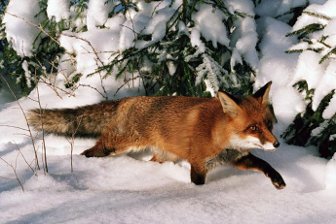 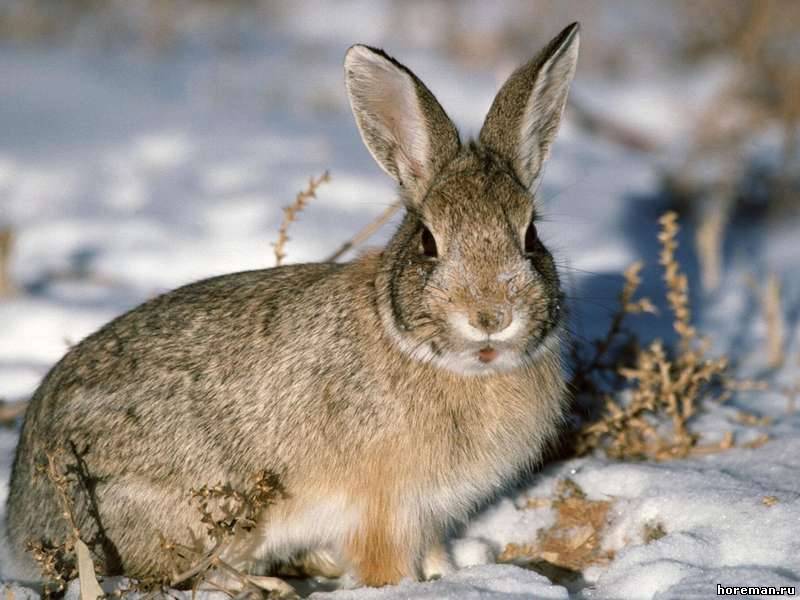 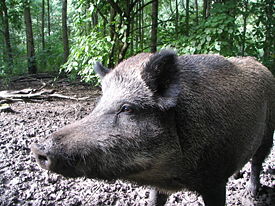 Зубовато, серовато, по полю рыщет, телят, овец ищет.
                      (Волк)
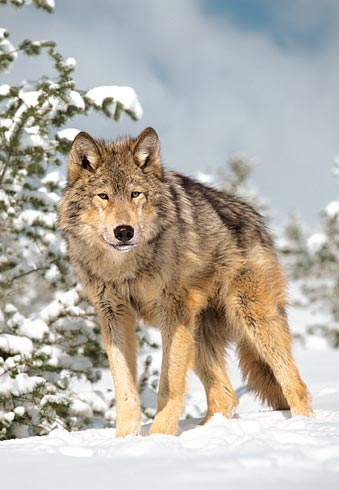 На овчарку он похож,Что ни зуб - то острый нож,Он бежит, оскалив пасть,На овцу готов напасть.
                         (Волк)
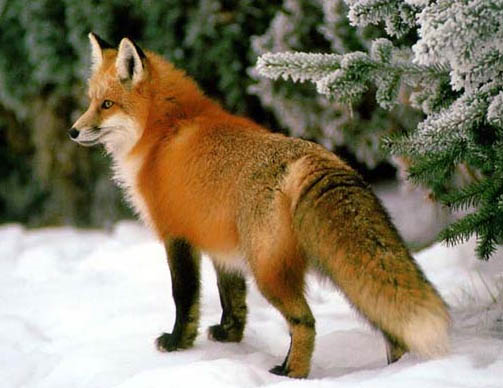 За деревьями, кустамиПромелькнуло быстро пламя.Промелькнуло, пробежало,Нет ни дыма, ни пожара.
                      (Лиса)
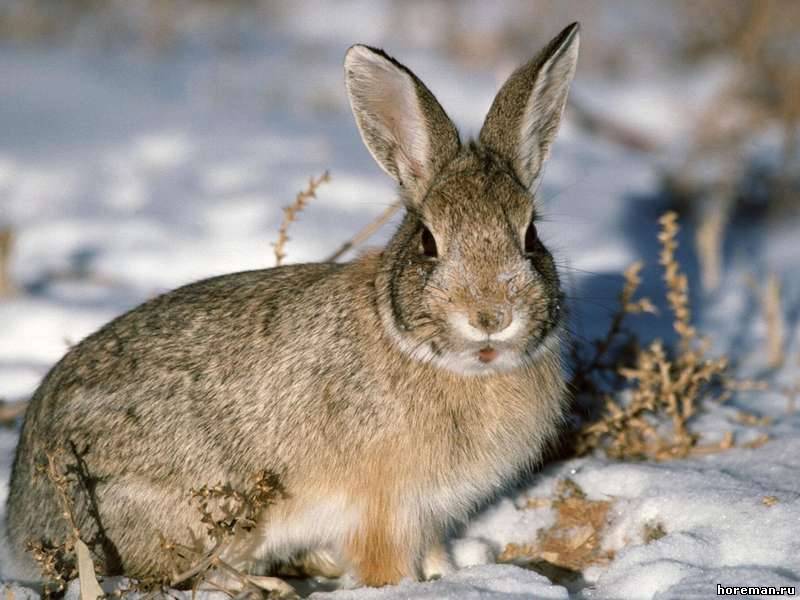 Только бег его спасаетОт врагов он убегаетПрыгает, как мячикБыстроногий
                      (Зайчик)
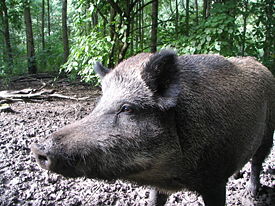 Все иметь всегда хотят Полосатых поросят. Забывая, что потом Каждый станет ... 
           (Кабаном)
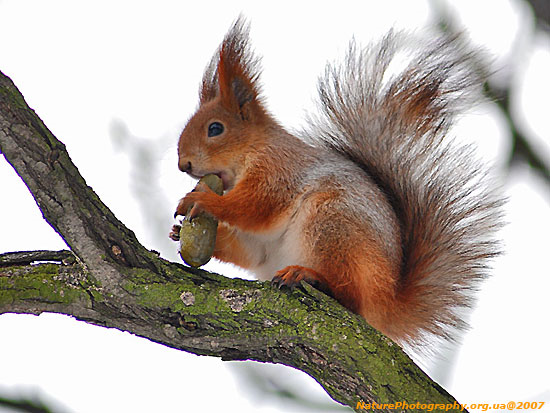 Зверька узнали мы с тобойПо двум таким приметам:Он в шубе серенькой зимой,А в рыжей шубке - летом.
                (Белка)
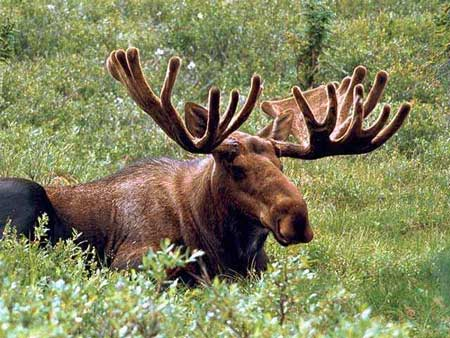 Трав копытами касаясь,Ходит по лесу красавец,Ходит смело и легко,Рога раскинув широко. 
                         (Лось)
Маленькие ножки,Боится кошки,Живёт в норке,Любит корки.
                (Мышь)
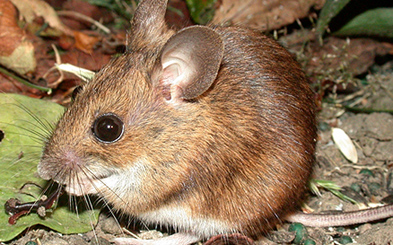 Маленькие зверьки,Серенькие шубки,Длинные хвосты,Черненькие глазки,Остренькие зубки.      (Мышь)
Всю ночь летает - мышей добывает.А станет светло - спать летит в дупло.
            (Сова)
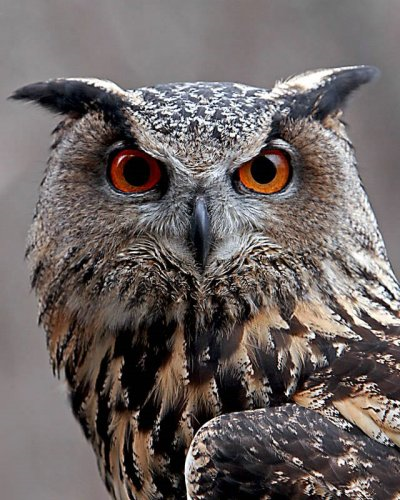 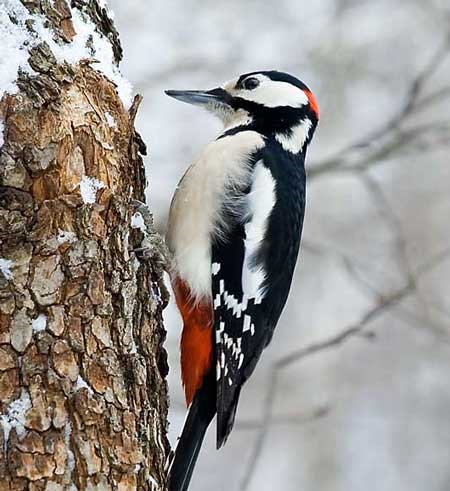 Черный жилет, красный берет.Нос, как топор, хвост, как упор.
             (Дятел)
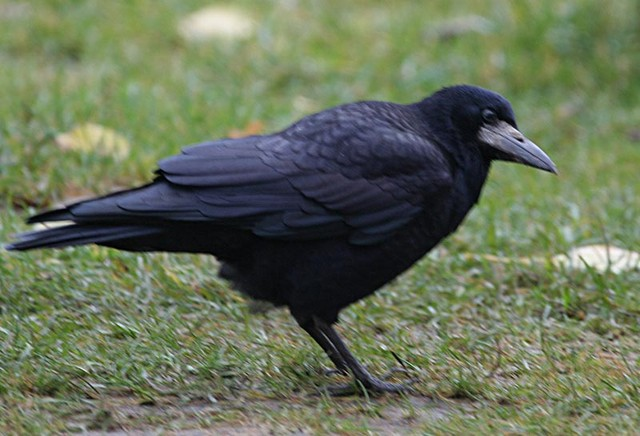 Черный, проворный,Кричит "крак" - червякам враг.
       (Грач)